RubyExtended Library Howto
arton
also not so known as Akio Tajima
arton (Akio Rubyist Tajima ONline)
ActiveScriptRuby
(Windows Installer Package with Ruby ActiveScript Interface)
http://arton.hp.infoseek.co.jp/
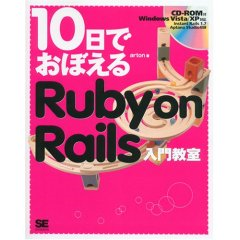 Rjb(Ruby Java Bridge)
http://rjb.rubyforge.org

diary
http://arton.no-ip.info/diary
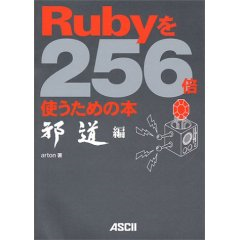 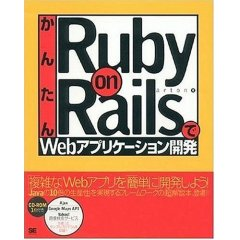 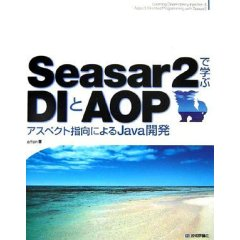 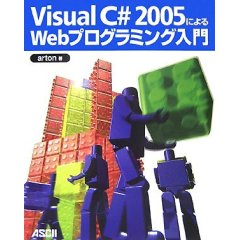 Agenda
Ruby拡張ライブラリとは？
何が嬉しいの？
情報源
簡単な拡張ライブラリのデモ
特徴を生かすには？
それなりの拡張ライブラリのデモ
代替案
まとめ
Q&A
拡張ライブラリ
拡張ライブラリとはCまたはC++言語で記述されていて、Rubyに組み込むことのできるライブラリです。
オブジェクト指向スクリプト言語Ruby　P.428
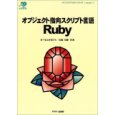 何が嬉しいの？
拡張ライブラリによる部品を上手に設計し、重い処理の本質的な部分をそれらの部品に任せることができれば、コンパイラ型言語によるプログラムと大差ない実行速度と、比較にならない開発効率を両立させることも可能です。
上掲書 P.428
高速化の例
1.upto(10) { |x| puts x }

for i in 1..10; puts i; end

for (i = 0; i < 10; i++) {
  rb_funcall(rb_stdout,   
　　  rb_intern(“puts”), 
  　　1, INT2FIX(i));
}
情報源
README.EXT、README.EXT.ja　(1995)
オブジェクト指向スクリプト言語Ruby　(1999)
http://www.loveruby.net/w/RubyExtensionProgrammingGuide.html

RHG
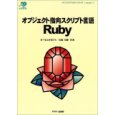 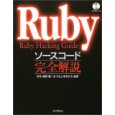 一次情報
ruby.h
intern.h
主要クラスの公開API
rubyio.h
（多分）
rubysig.h
スレッド操作
version.h
st.h
ハッシュ
要求される技術
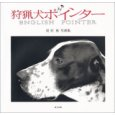 ポインタ
全部ポインタ
ソースコードリーディング
Rubyのソースを読む
セキュアコーディング
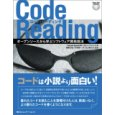 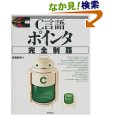 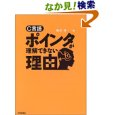 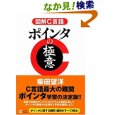 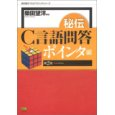 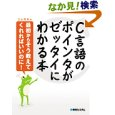 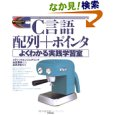 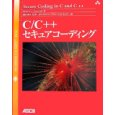 配布
setup.rb
http://www.loveruby.net/archive/setup/
Gem
gem & rake
Binary
MSI,apt,dmg
デモ
extrails
http://svn.arton.no-ip.info/raa/trunk/extrails

Project generation
extrails HelloWorld
with Rakefile for creating Gem
Skeleton generation
ruby script/generate scaffold Hello say_hello say_bye
with sample code for defining variable, calling method
拡張ライブラリの決まり
void Init_ファイル名()
モジュール、クラスの登録
定数、グローバル変数の作成
定数、グローバル変数
定数
rb_define_const(モジュール, “名前”, VALUE);
rb_define_global_const(“名前”, VALUE);

グローバル変数
rb_define_variable(“名前”, VALUE*);
	(GC防御の基本: 
			cf. rb_gc_register_address(VALUE*))
rb_define_virtual_variable(“名前”, getter, setter);
モジュール、クラス、メソッド
モジュール = rb_define_module(“名前”);
rb_define_module_function(モジュール, “名前”, 
						メソッド, arity);
		項数情報：
0 　……　無引数
-1　……　可変引数

クラス = rb_define_class(“名前”, super);
クラス = rb_define_class_under(モジュール, “名前”, super);
rb_define_method(クラス, “名前”, メソッド, arity);
特徴を生かす
×	テキスト処理
×	ネットワーク処理
×	ファイル操作
特徴を生かす
○	アドレス操作
○	割り込み処理
○	ネイティブAPI
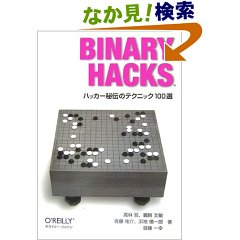 デモ
inspired by prof. Nakanishi’s Apple Lisp
from the article on the old magazin (bit)

HeapShow
http://svn.arton.no-ip.info/raa/trunk/HeapShow
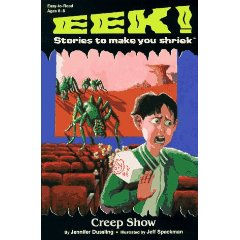 RVALUE
VALUE
VALUE
HEAPS_SLOT
……
RVALUE　(T_STRING)
RVALUE
memory block ：　“abcdefg……”
苦労したところ＝考慮点
gc.cのstatic変数やstatic関数
externにするのは簡単
でも、それでOK?
どうせ、依存性あるし……

なぜ拡張ライブラリにするのかを考える
Do you need yet another Ruby ?
or you only need some other (maybe temporary) feature ?
代替案
dl
native API for any external libraries

COM component
win32ole
Windows only

Java class
Rｊｂ etc
JRuby
dl sample
require 'dl/win32‘

GetShortPathName = Win32API.new('Kernel32.dll', 
                          'GetShortPathNameA', 'SSI', 'I')

olen = 200 
begin
  buff = ' ' * olen 
  len = GetShortPathName.call(realpath.to_s, buff, buff.size) 
  if olen < len 
    olen = len 
  end 
end while olen == len 
buff.rstrip.chomp("\0")

// note: it seems bit buggy, but it’s correct.
tips
拡張ライブラリをrequireするRubyスクリプトを同時配布する
前処理
依存性の吸収（実際にrequireするライブラリの分岐など）
後処理（自動実行の制御など）
バージョン番号を埋め込む
まとめ
C programing is fun !
Q&A